PINTURAS EN EL  ARTE
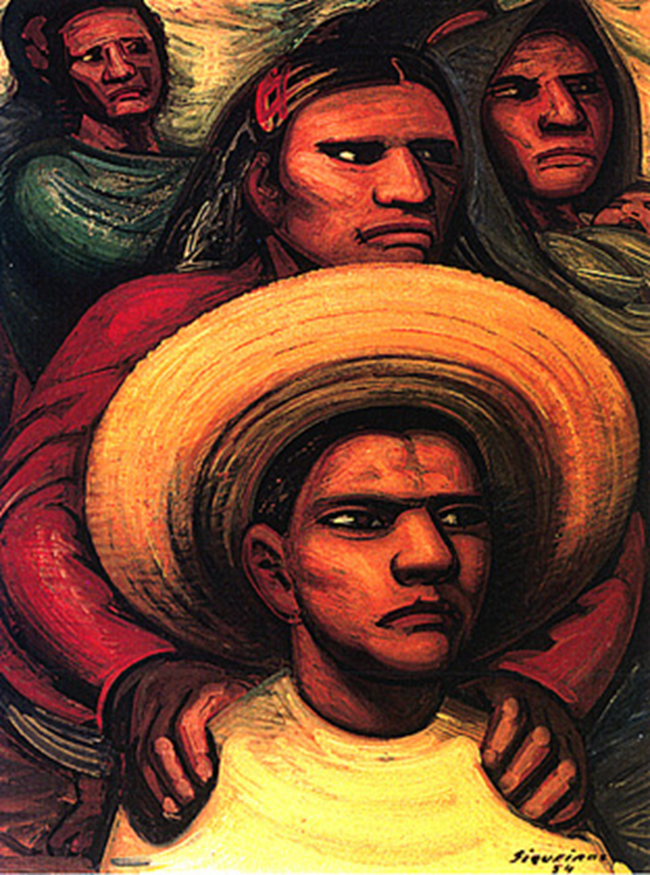 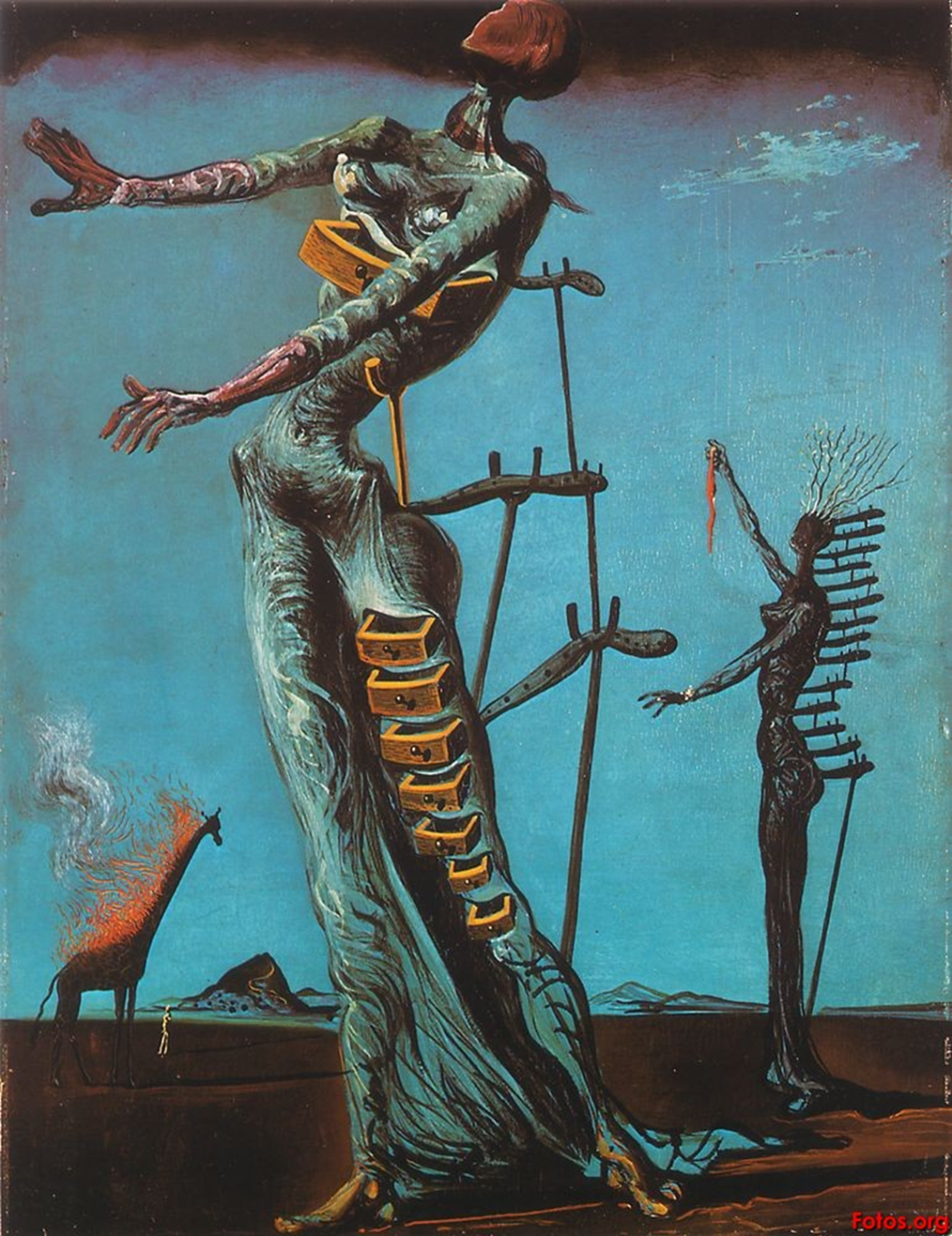 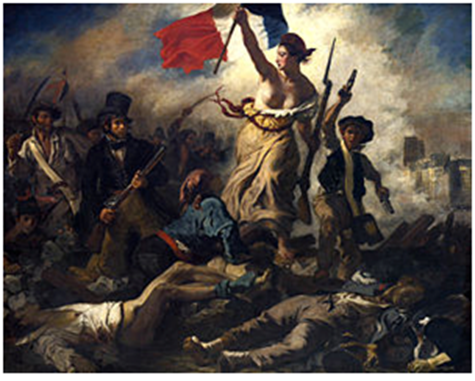 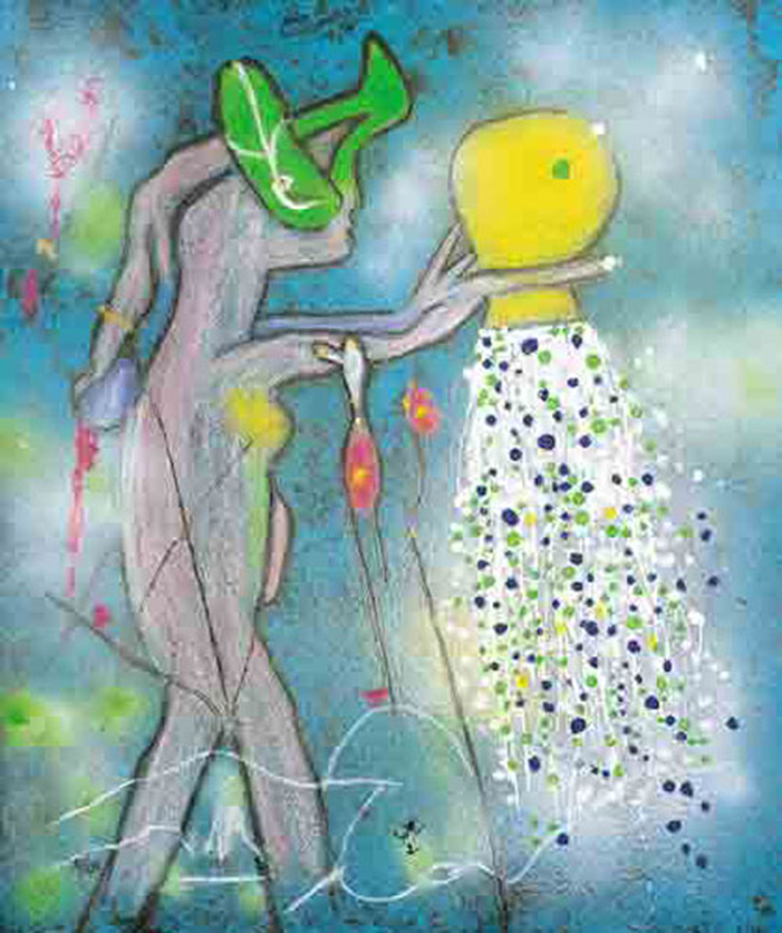 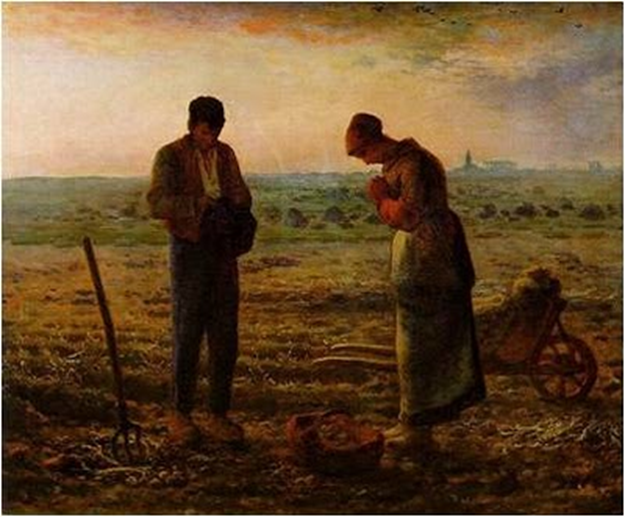 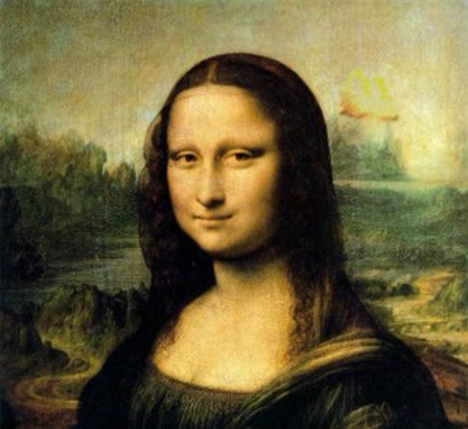 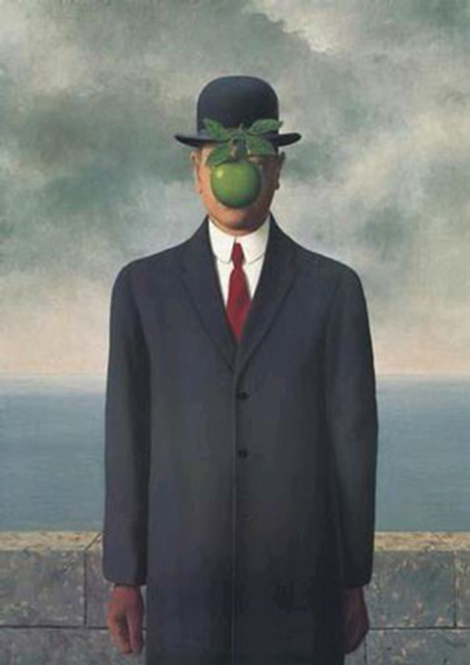 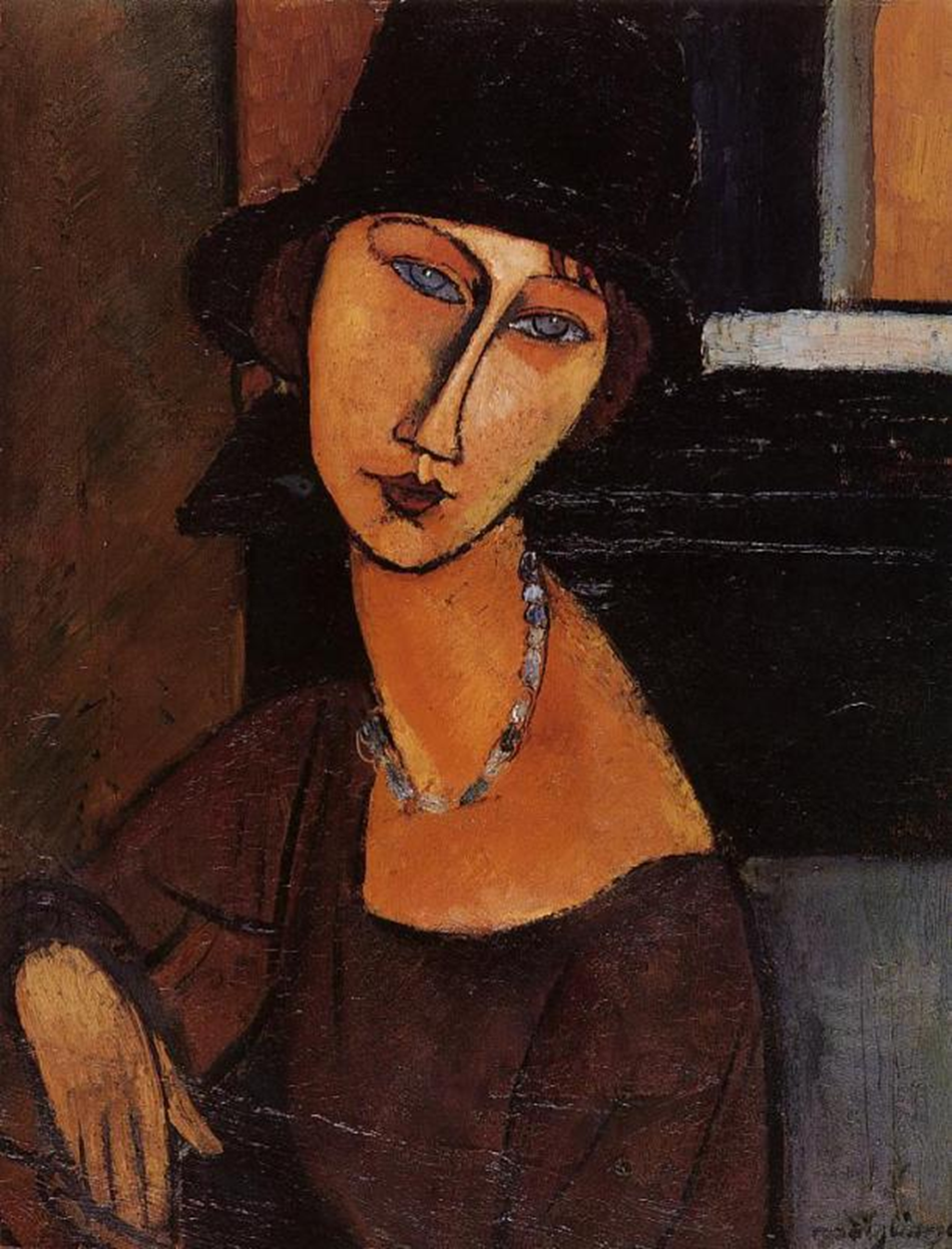 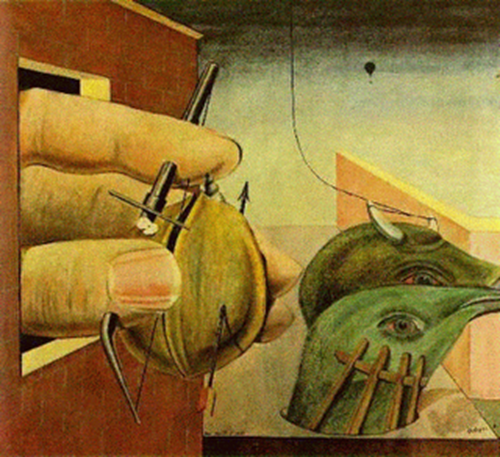 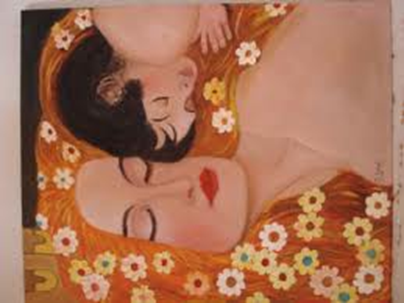 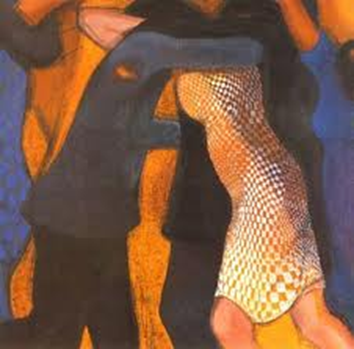 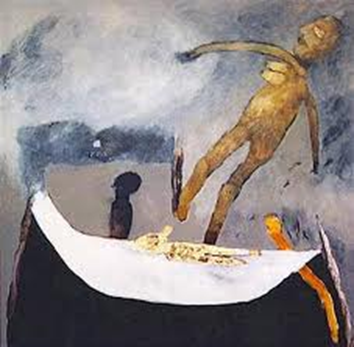 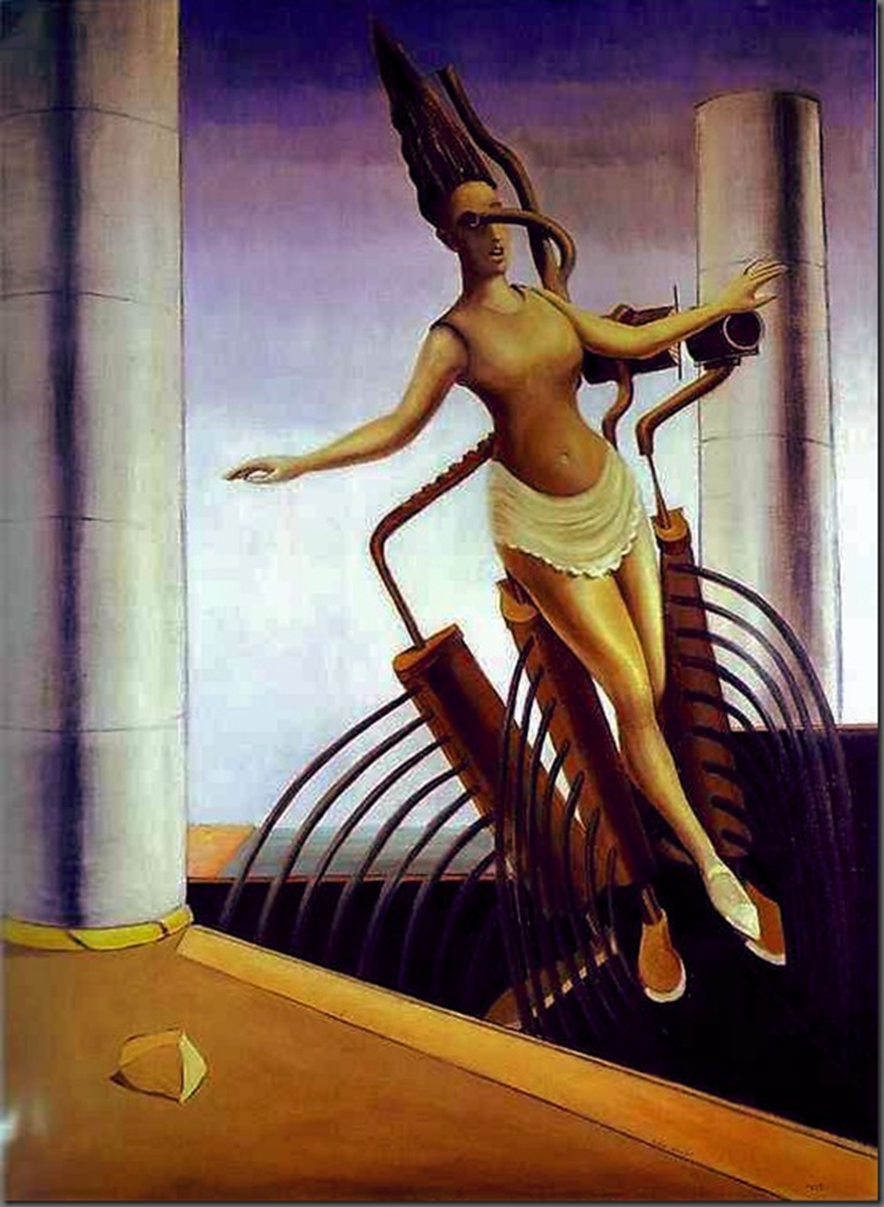 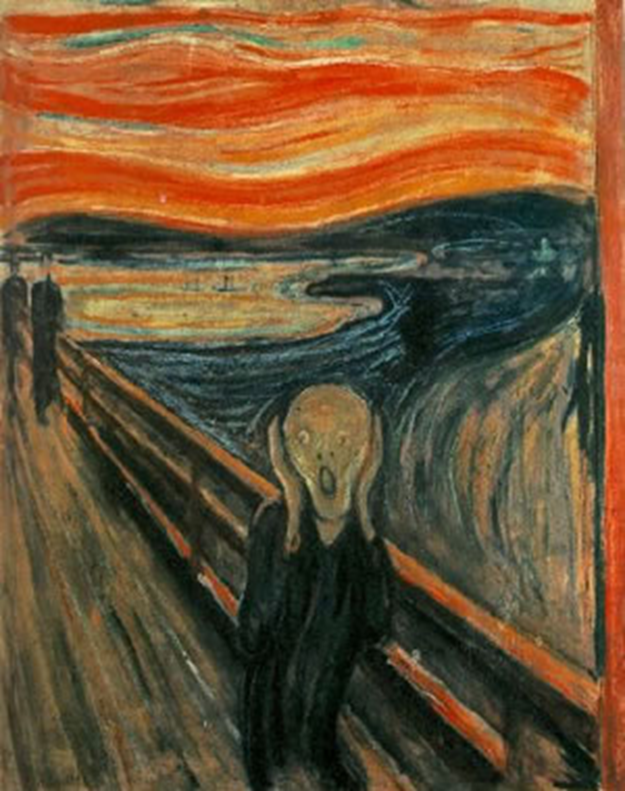 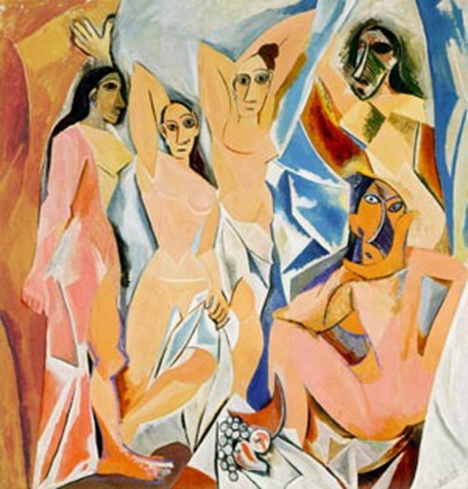 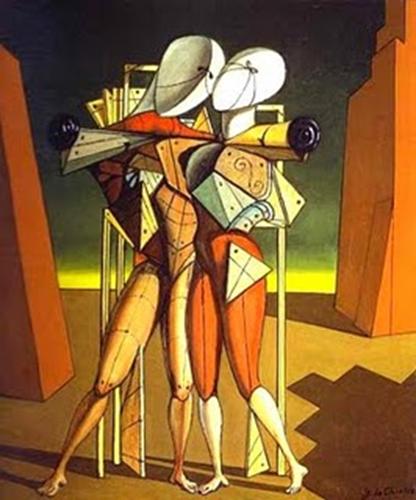 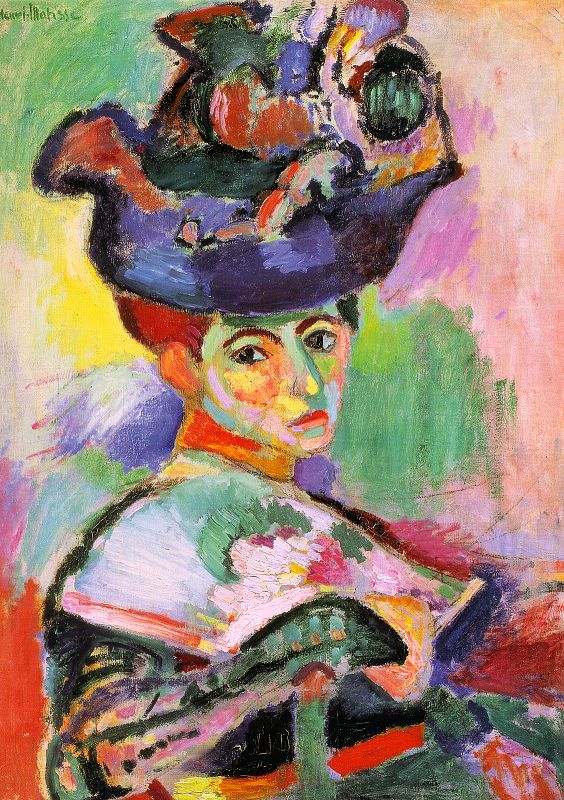 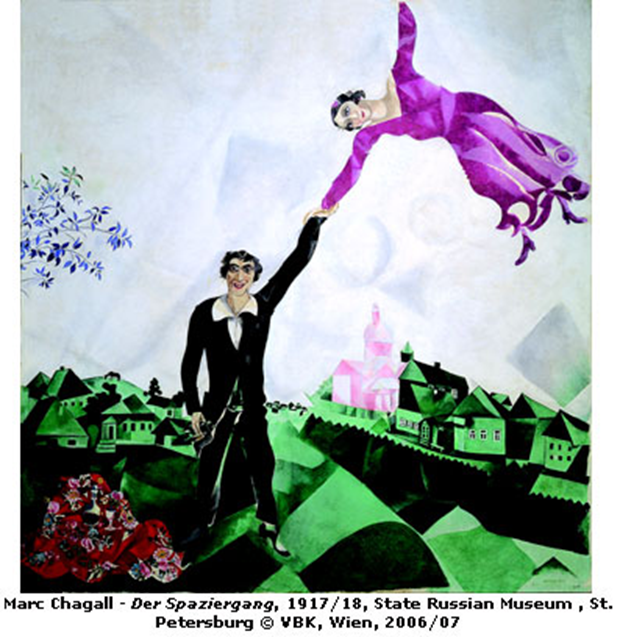 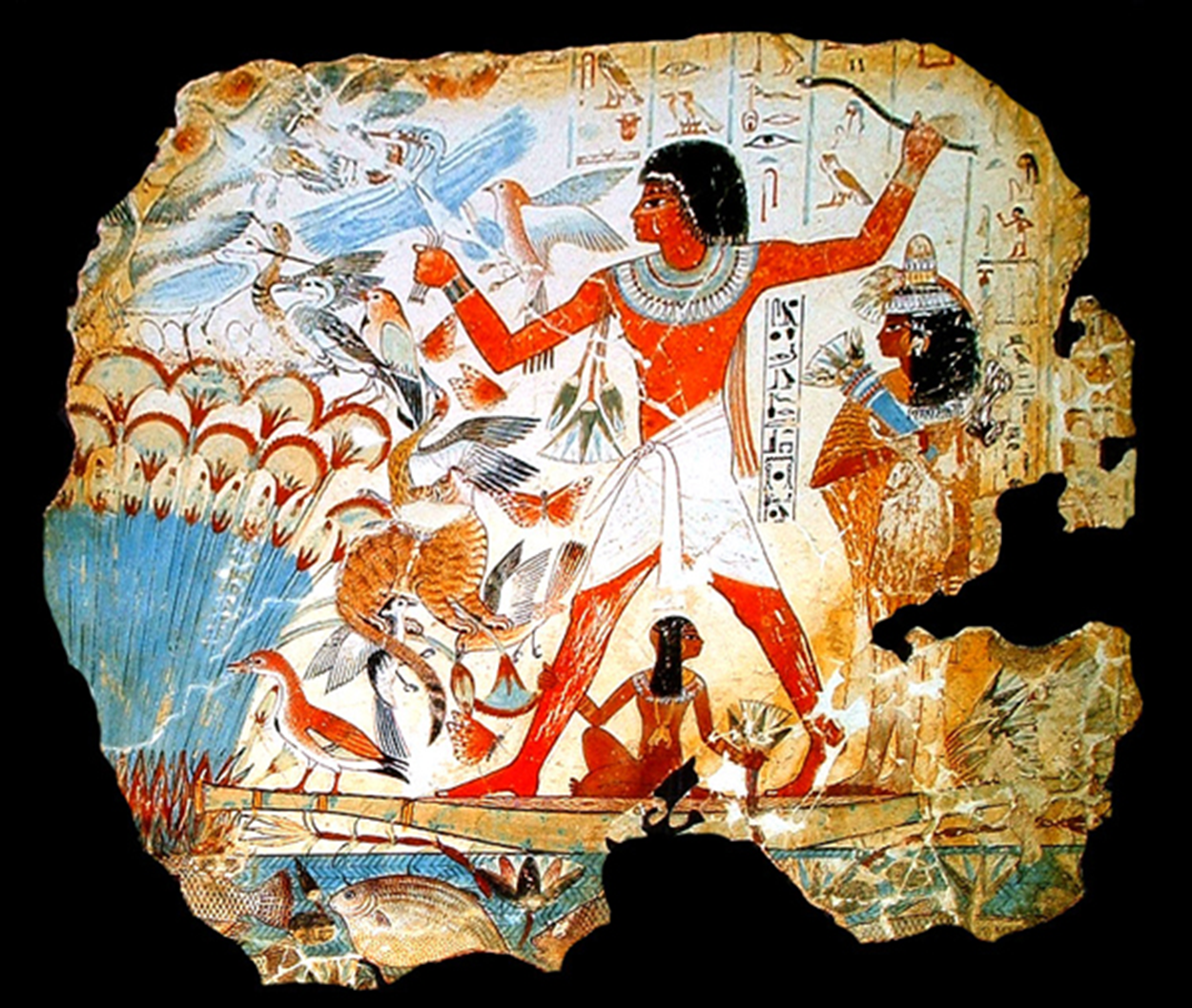 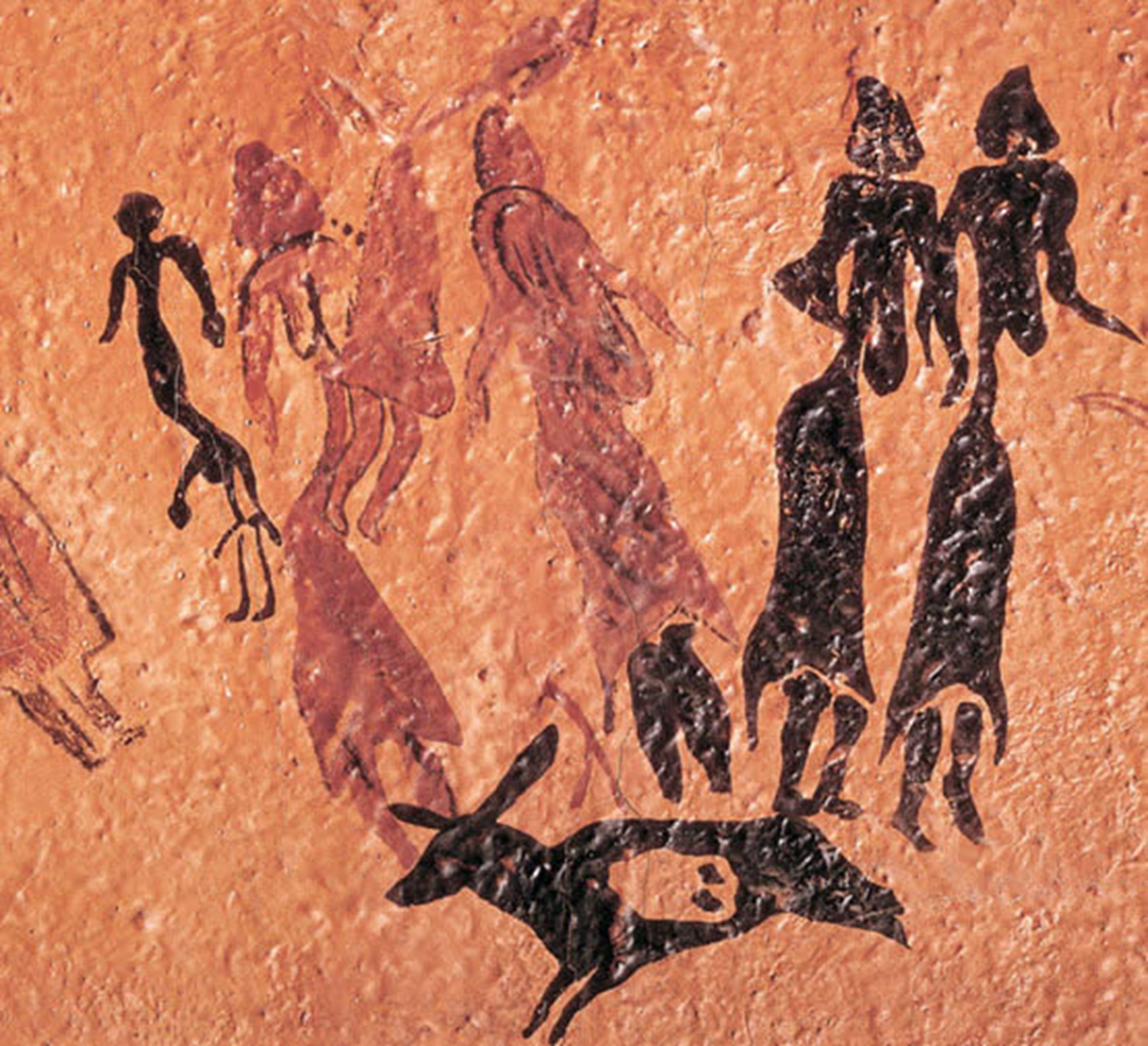